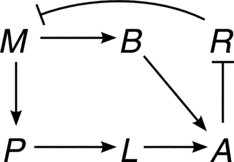 [Speaker Notes: FIGURE 6.1 Wiring diagram of toy model of the lac operon. Blunt arrows denote negative edges.]
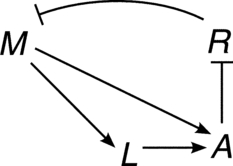 [Speaker Notes: FIGURE 6.2 Wiring diagram of the reduced network of the toy model of the lac operon.]
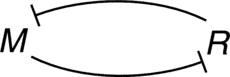 [Speaker Notes: FIGURE 6.3 Wiring diagram for the last reduced network of the toy model of the lac operon.]
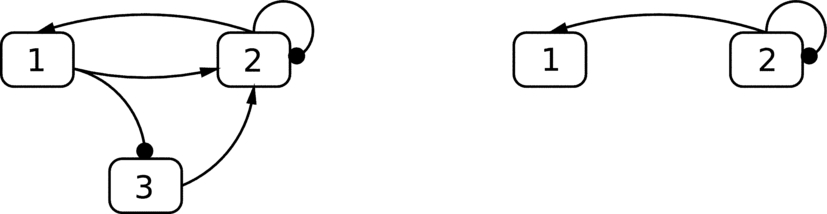 [Speaker Notes: FIGURE 6.4 Wiring diagram of the Boolean network from Example 6.1. Left: original network; right: reduced network after removing
x3. Circles denote negative edges.]
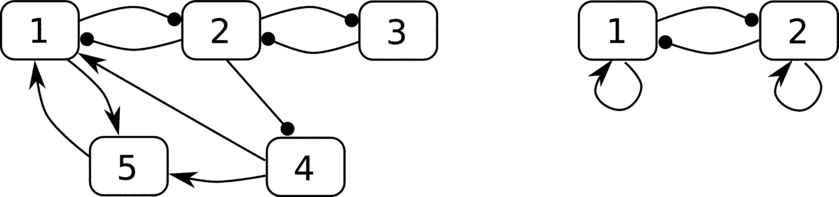 [Speaker Notes: FIGURE 6.5 Wiring diagram of the Boolean network from Example 6.2. Left: original network; right: reduced network after removing
x5, x4, x3 (in that order).]
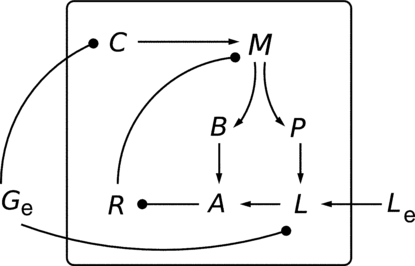 [Speaker Notes: FIGURE 6.6 Wiring diagram of the Boolean model of the lac operon. Molecular components that are represented by more than a single
variable have been collapsed into a single node (e.g., Le represents x11 and x12).]
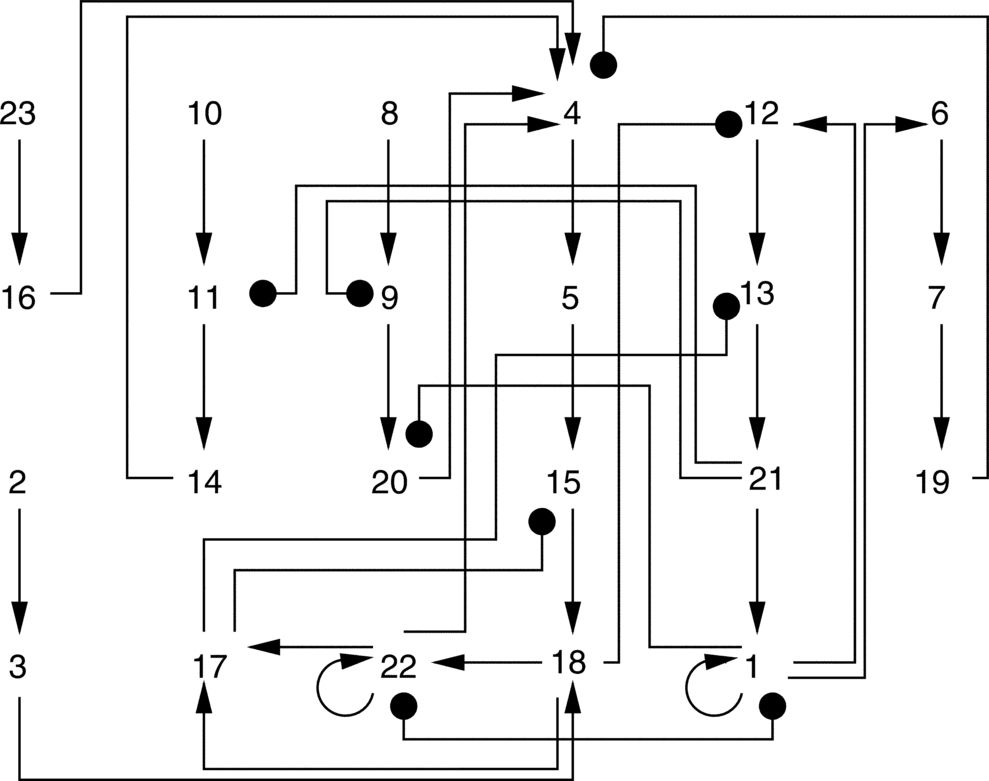 [Speaker Notes: FIGURE 6.7 Wiring diagram of the Boolean model of Th-cell differentiation.]
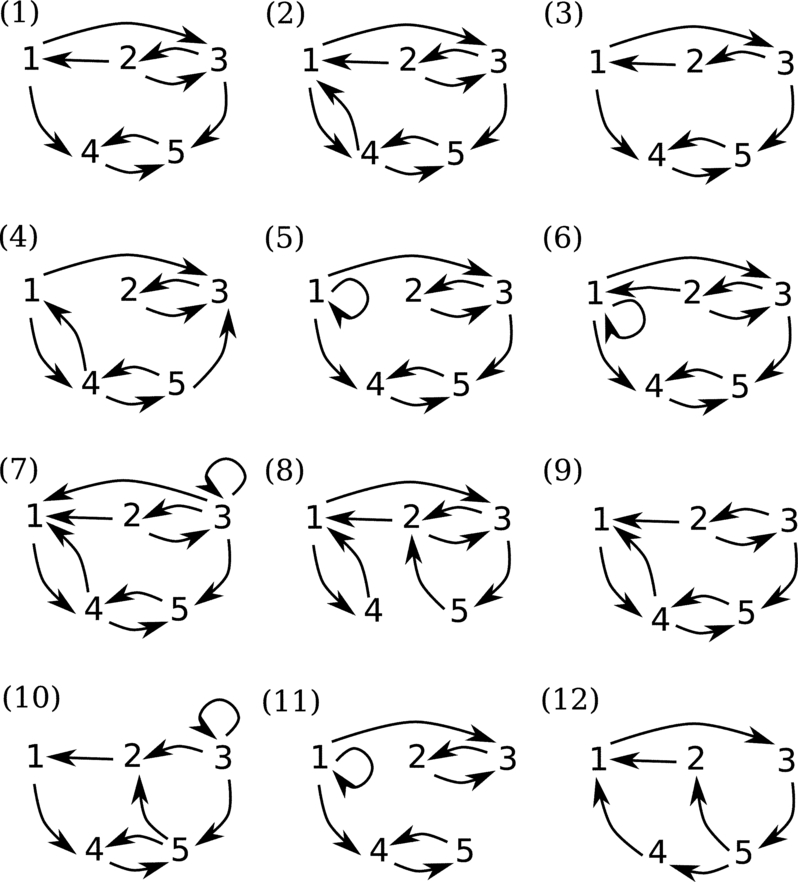 [Speaker Notes: FIGURE 6.8 Wiring diagrams for Exercises 6.35, 6.36 and 6.38.]
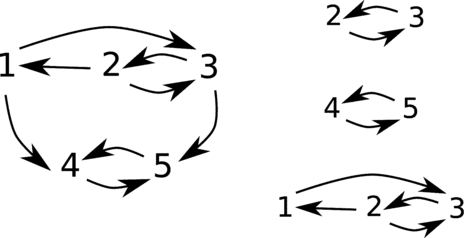 [Speaker Notes: FIGURE 6.9 Wiring diagram (left) and some strongly connected subgraphs (right).]
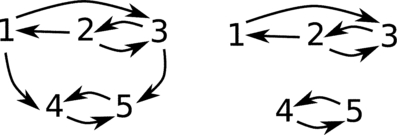 [Speaker Notes: FIGURE 6.10 Wiring diagram (left) and strongly connected components (right).]
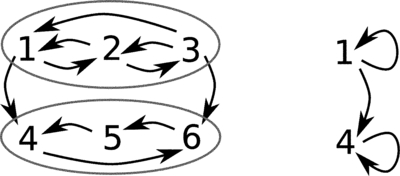 [Speaker Notes: FIGURE 6.11 Wiring diagram of AND network from Example 6.7 (left) with its strongly connected components highlighted in circles
and the reduced wiring diagram (right).]
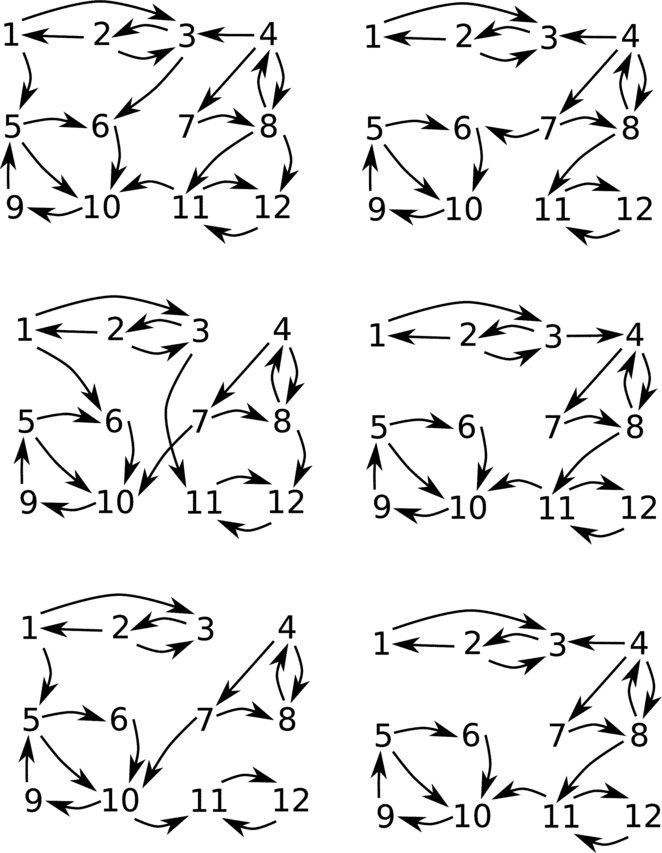 [Speaker Notes: FIGURE 6.12 Wiring diagrams for Exercise 6.40.]